муниципальное бюджетное дошкольное образовательное 
учреждение «Детский сад №12 г. Кировска»
Профессии мам
Кузнецова Дарья Анатольевна, 
учитель-логопед
Кому нужны эти предметы?
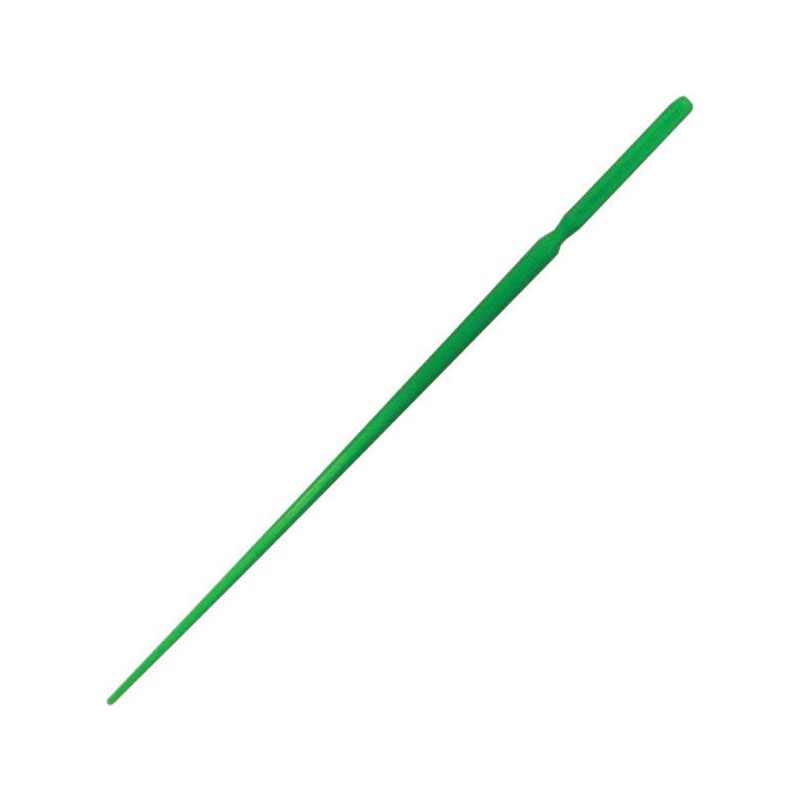 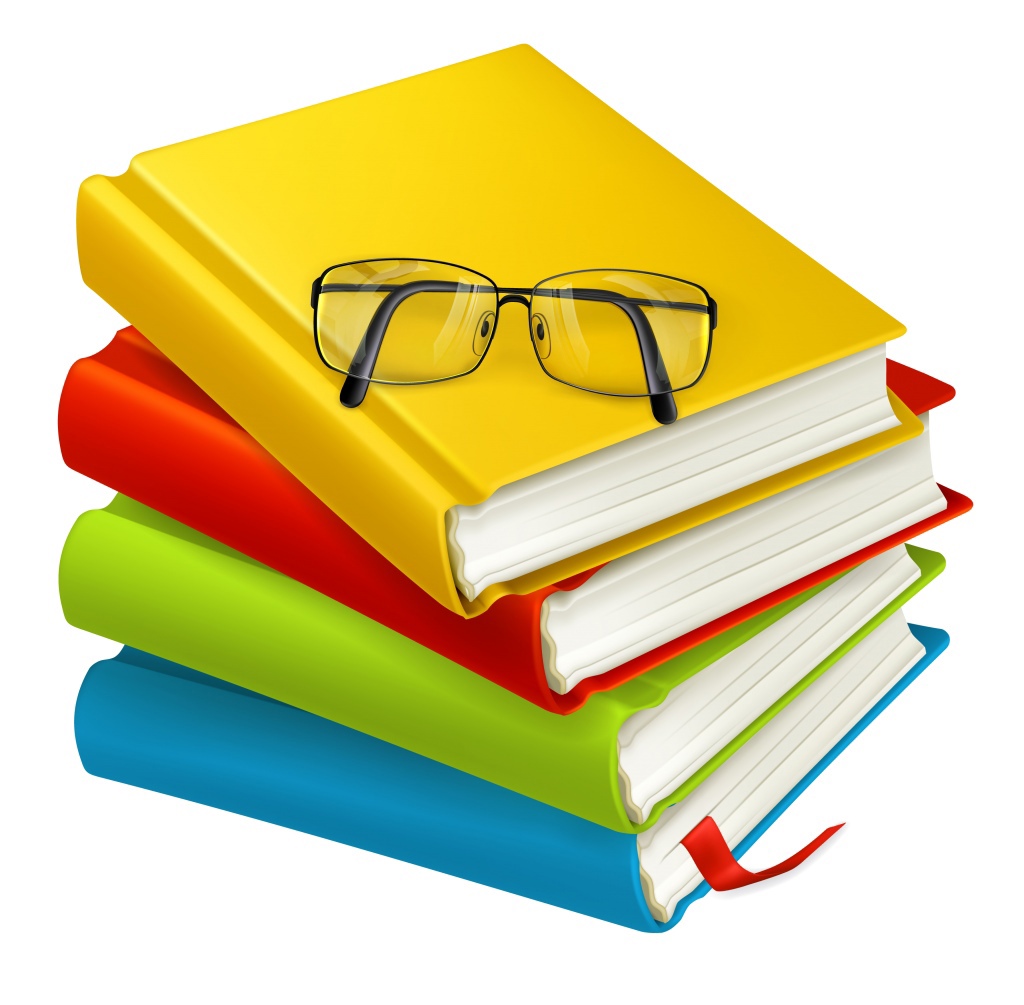 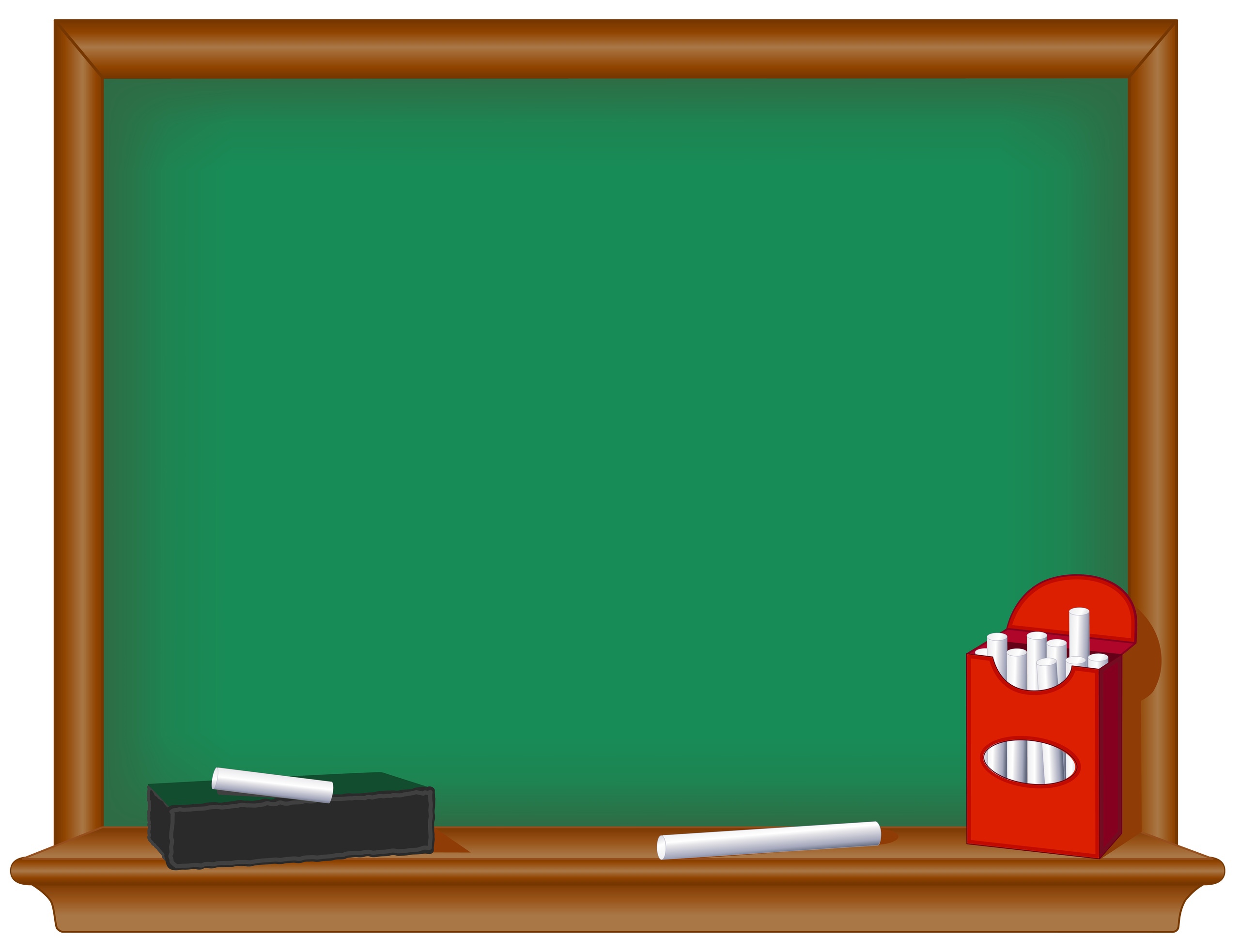 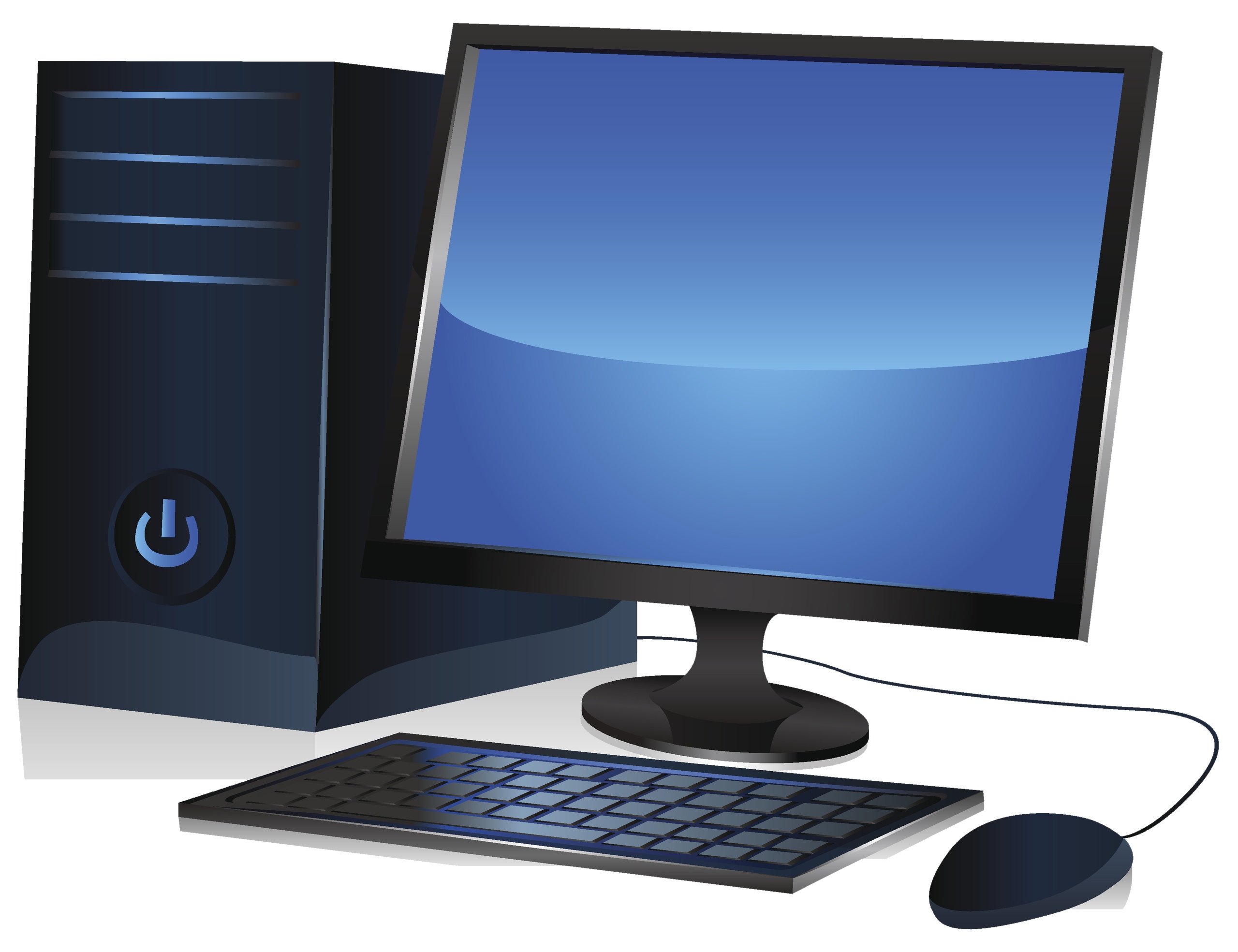 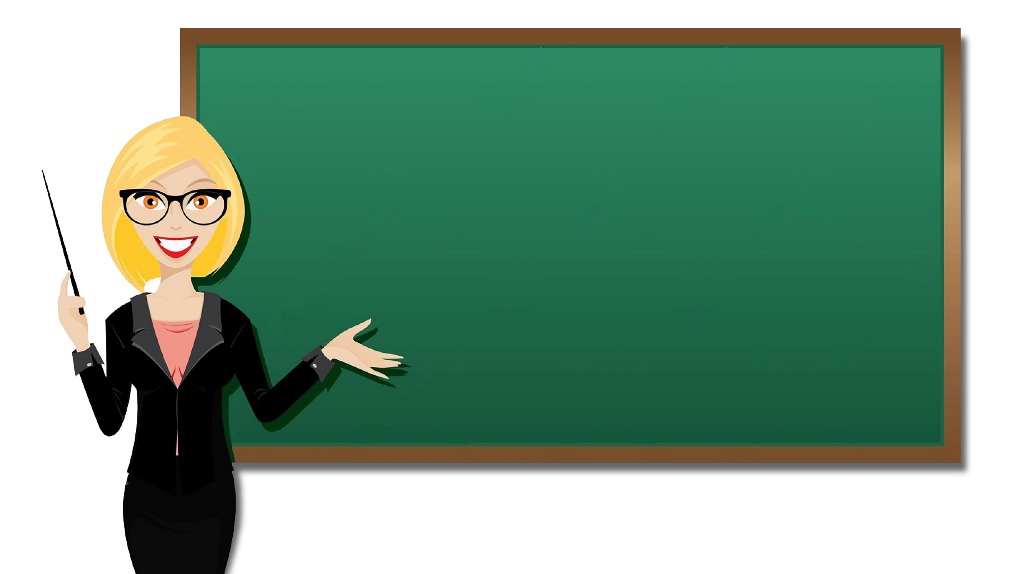 Кому нужны эти предметы?
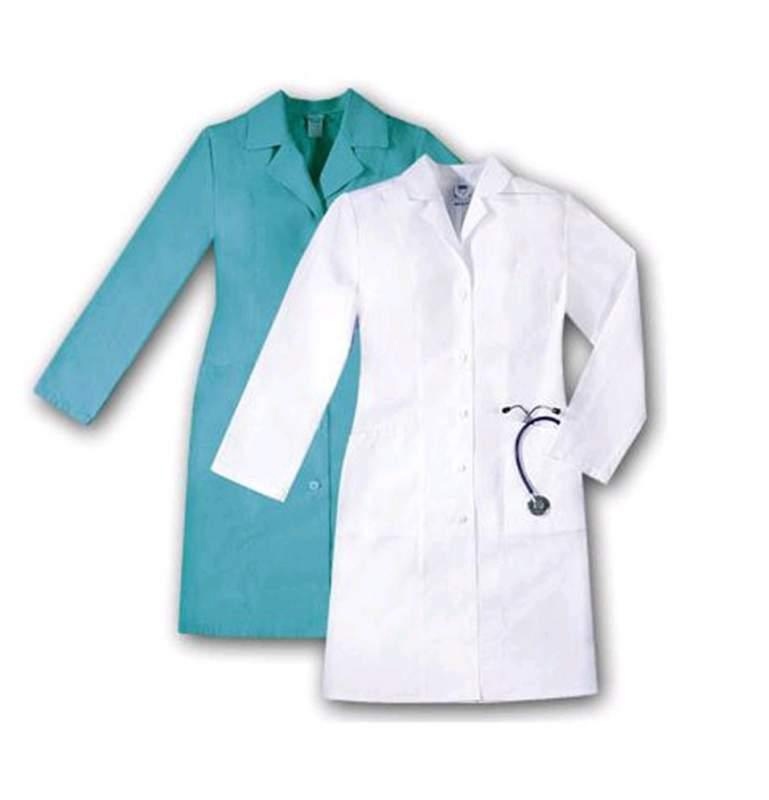 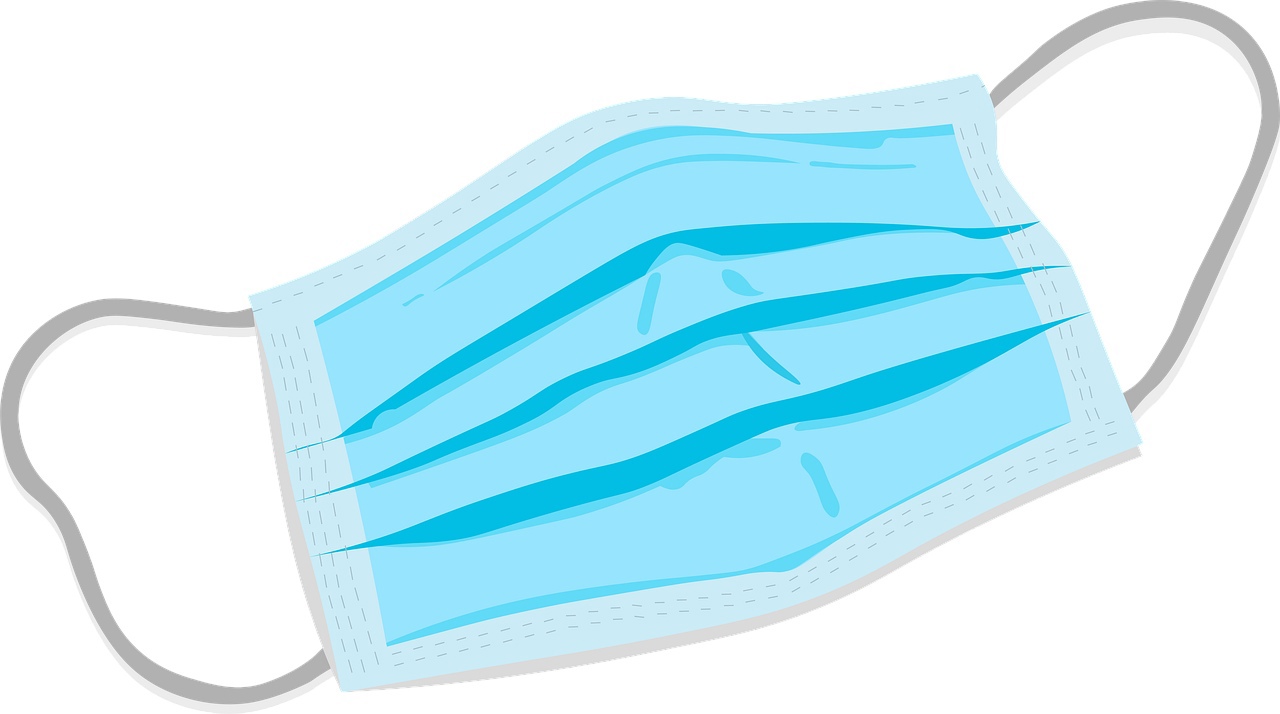 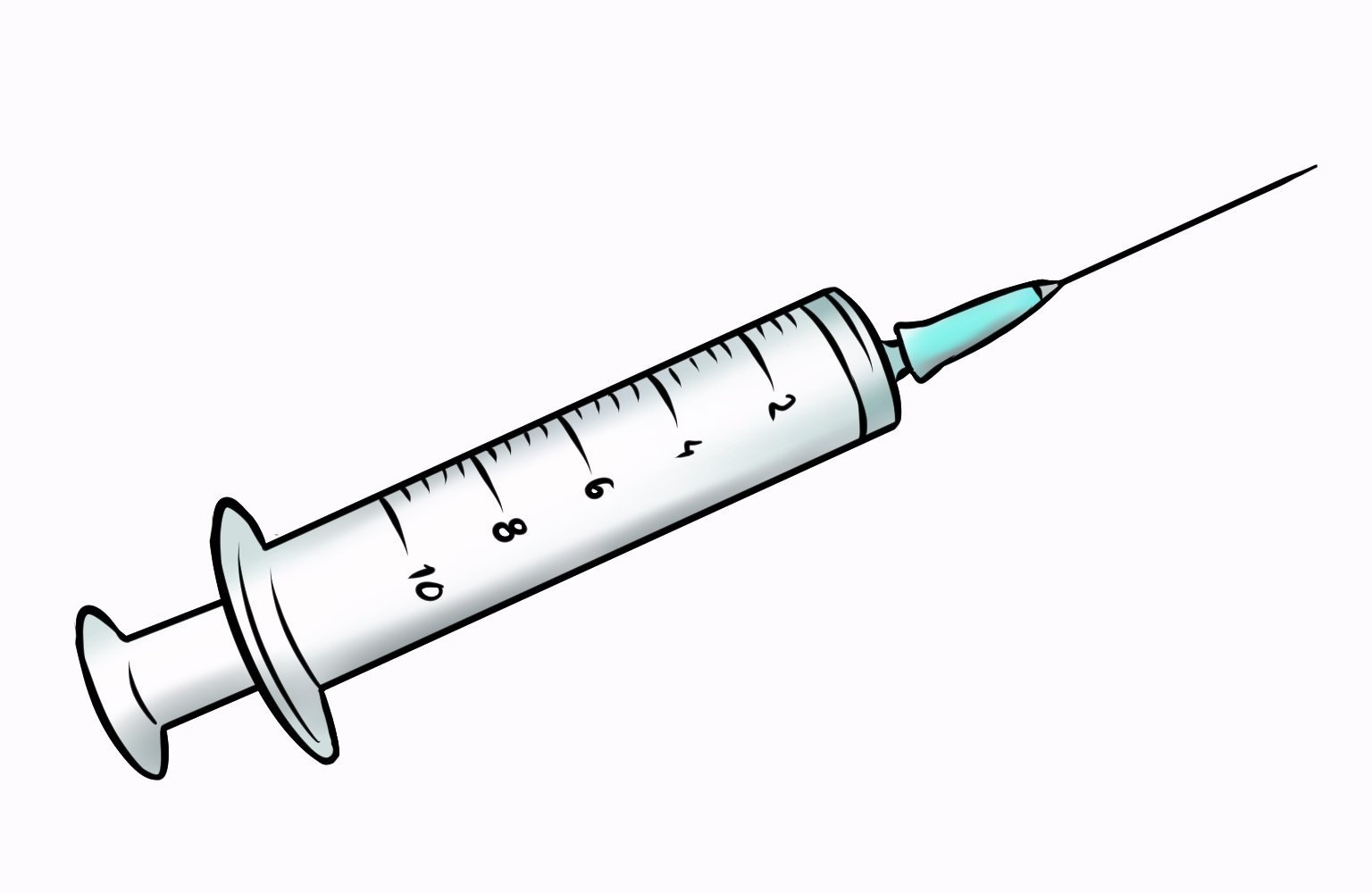 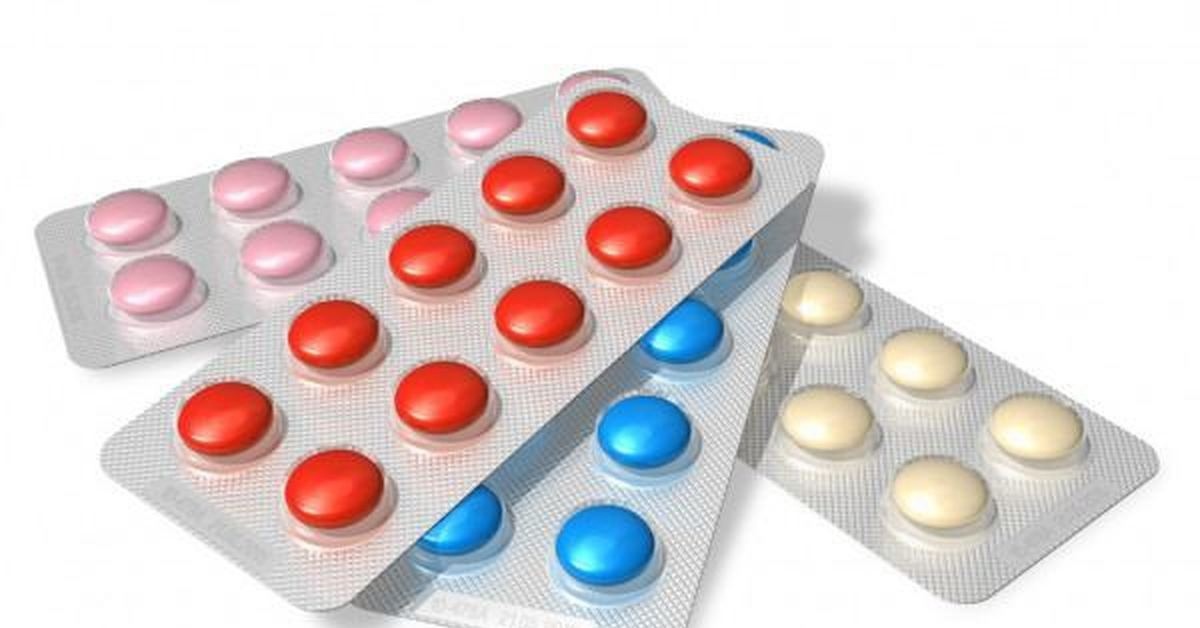 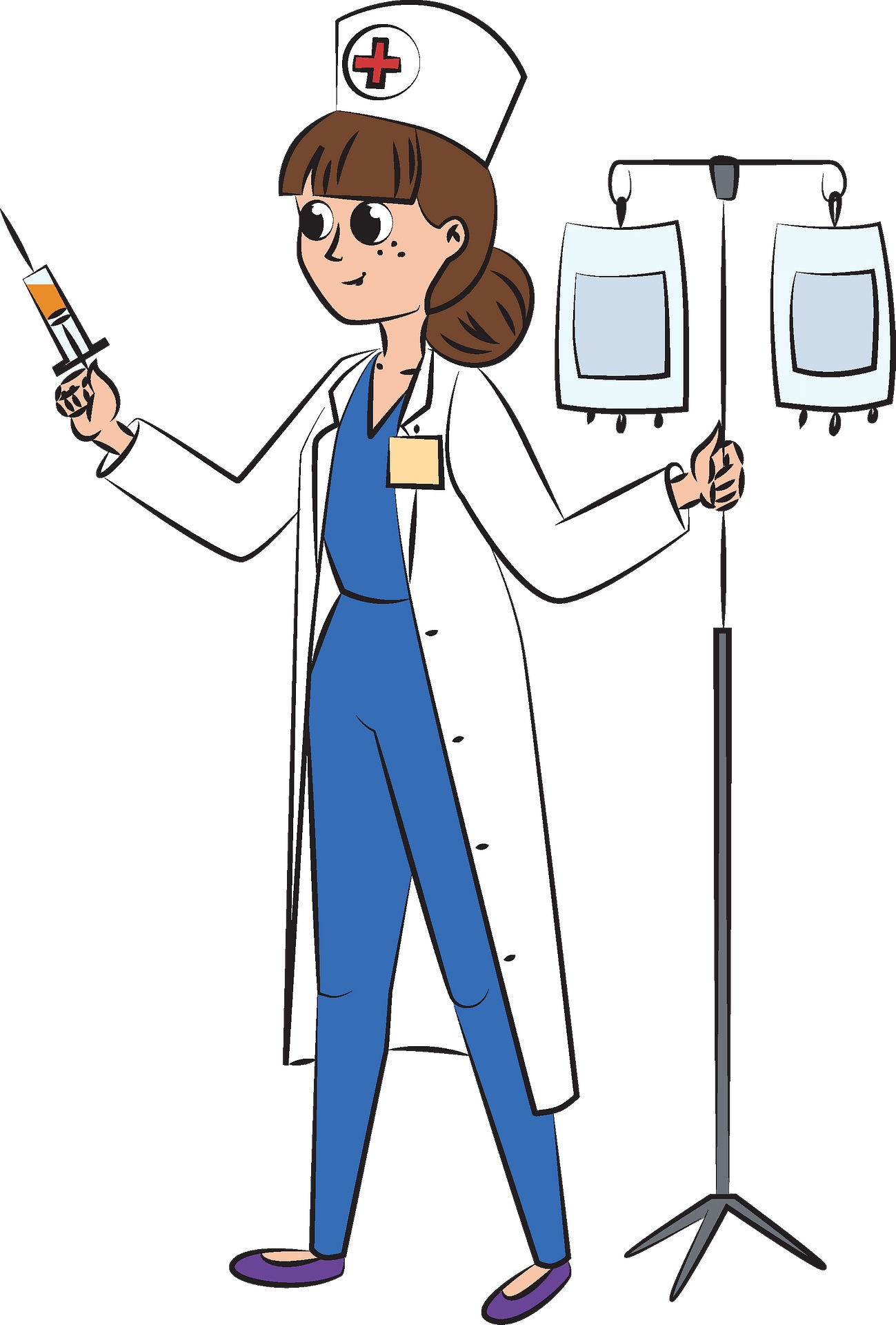 Кому нужны эти предметы?
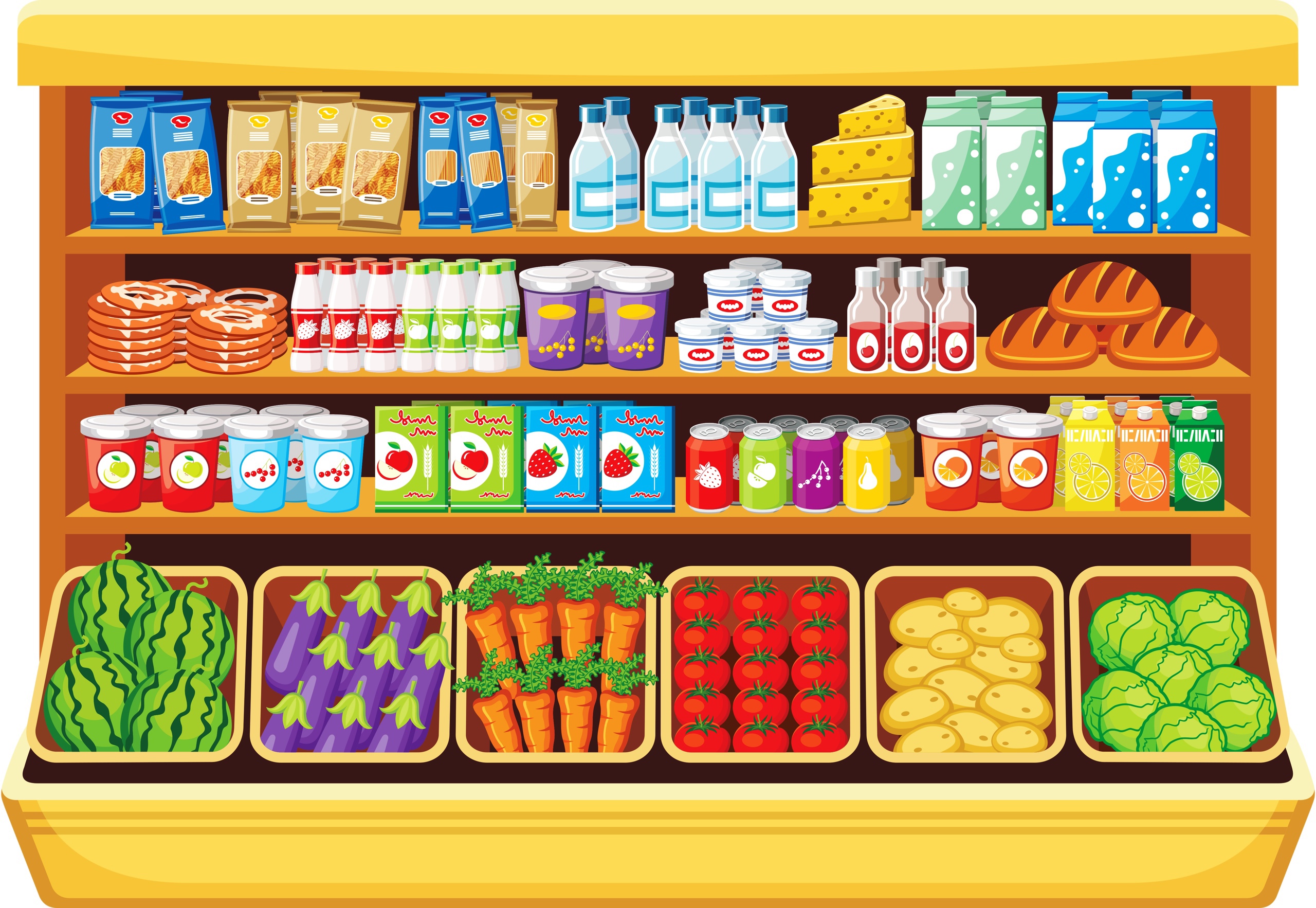 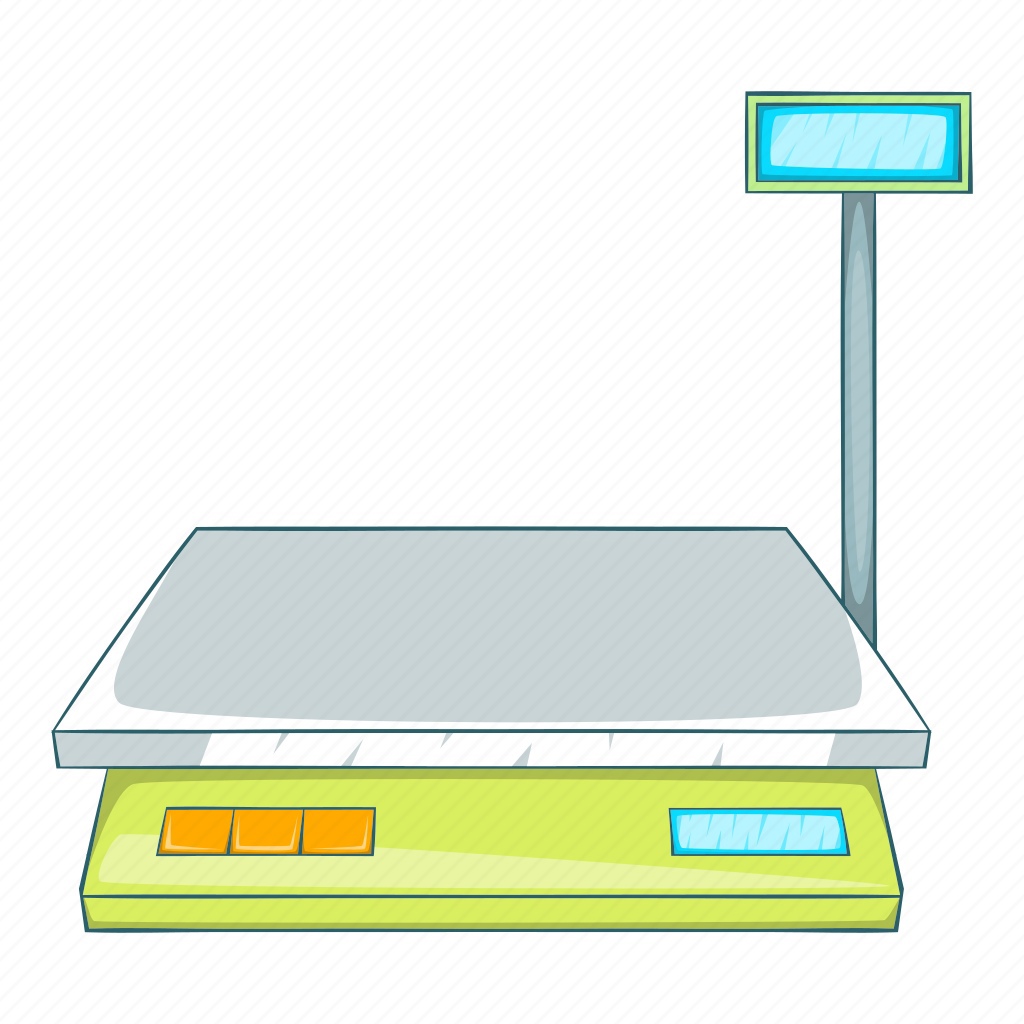 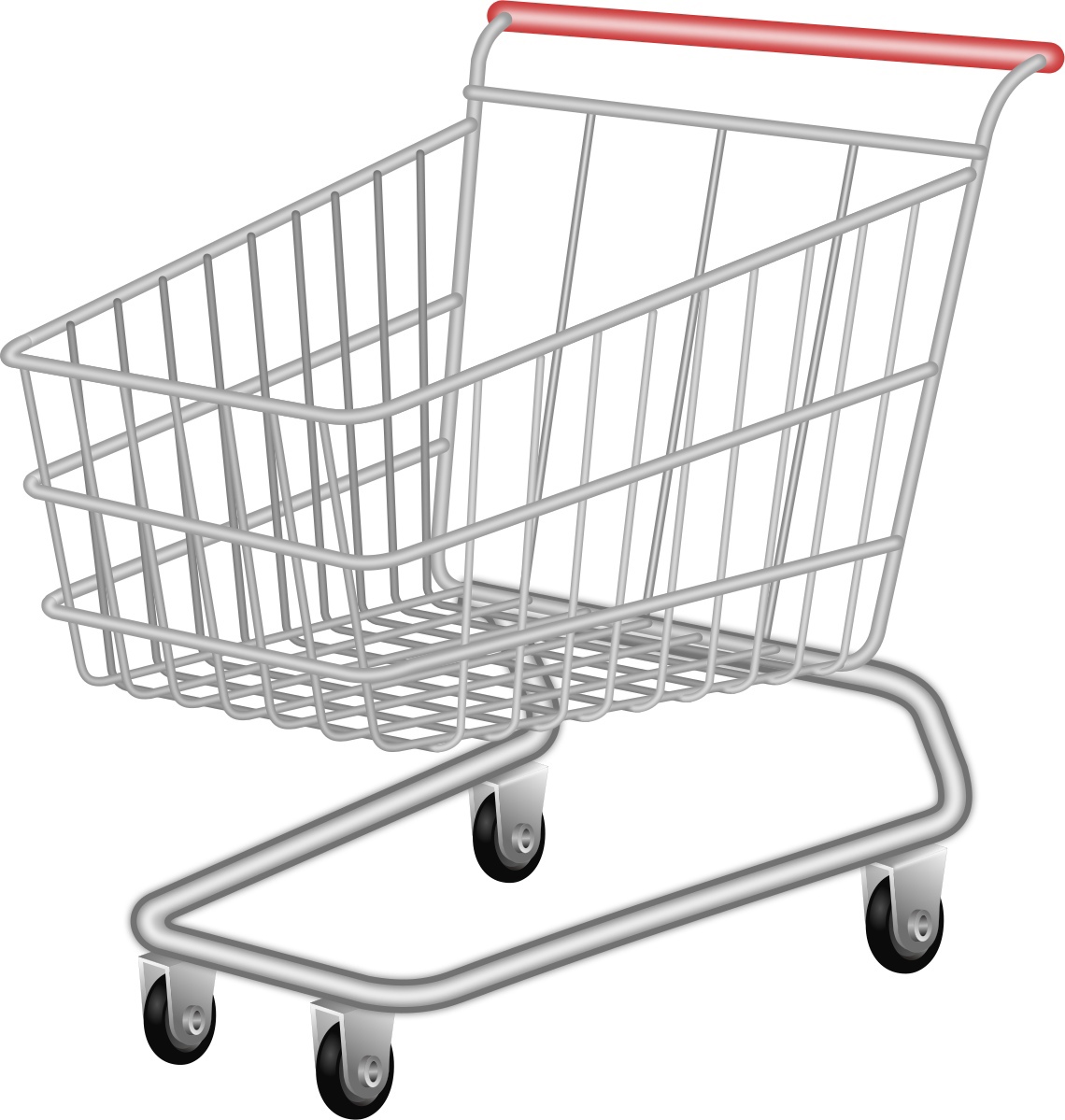 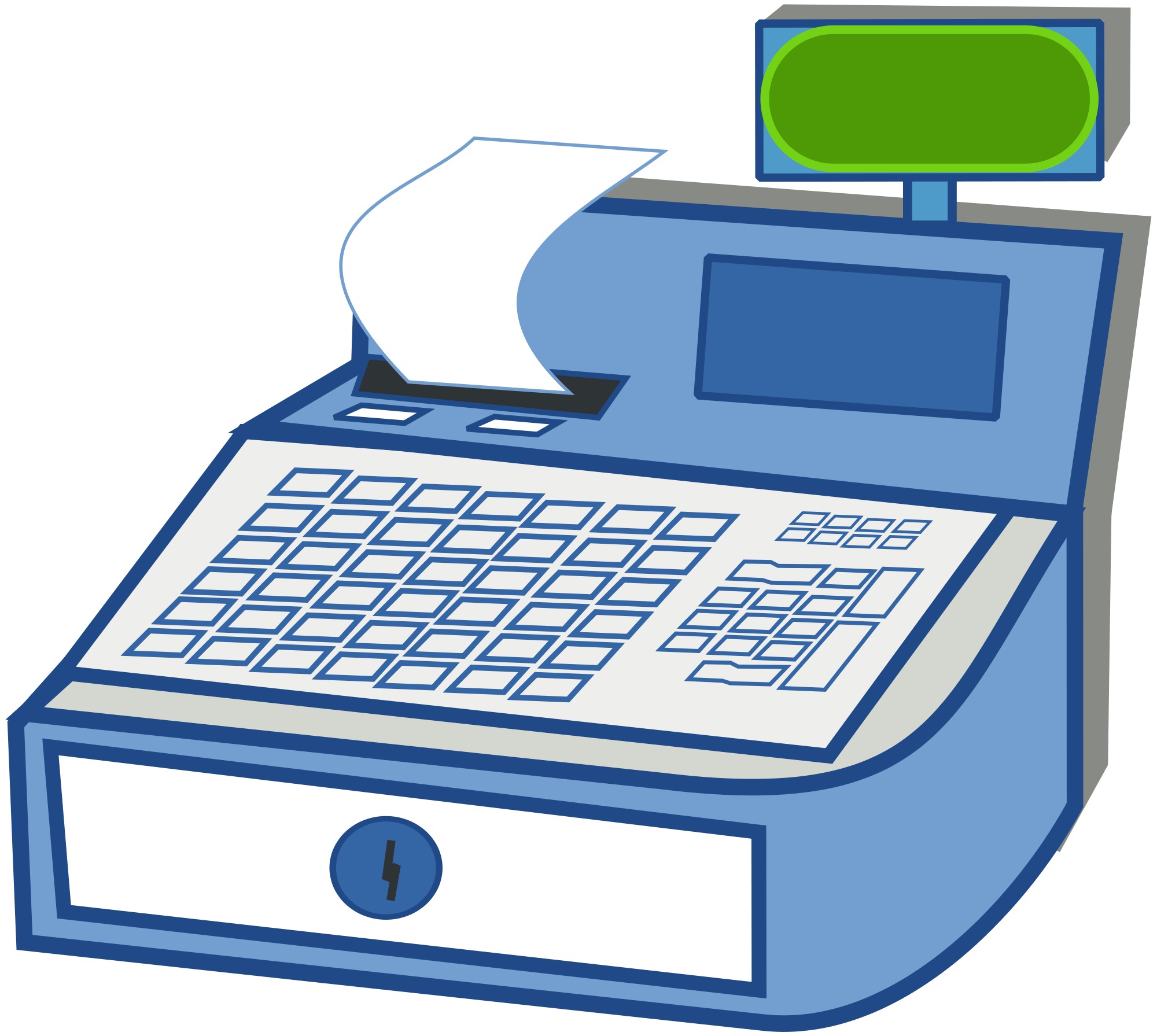 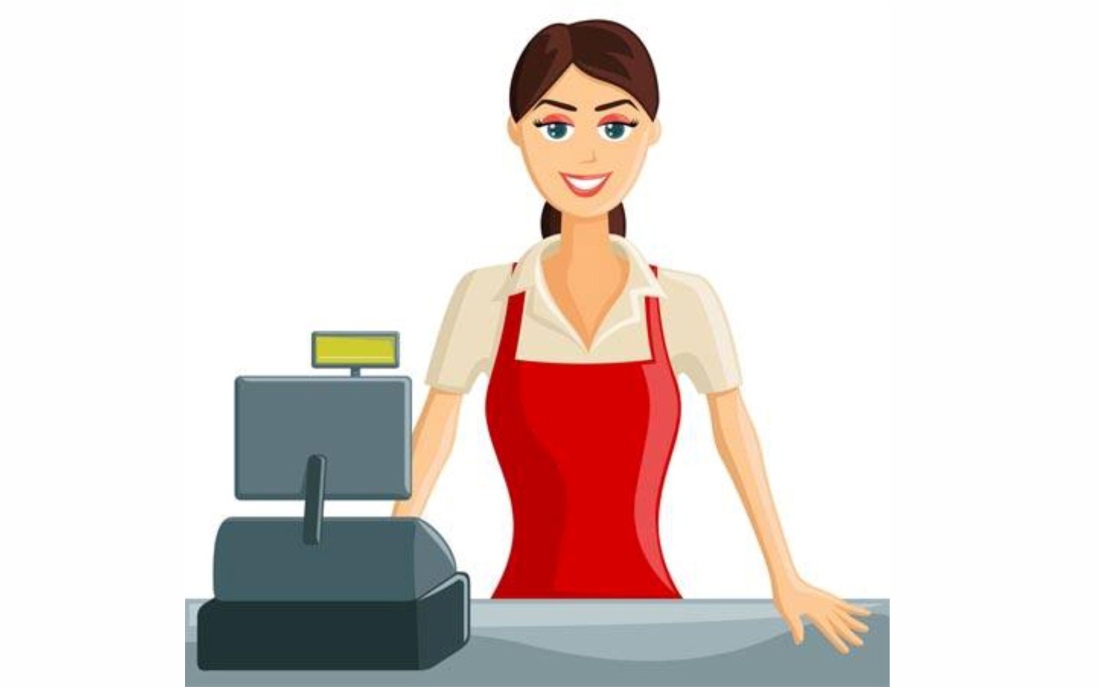 Кому нужны эти предметы?
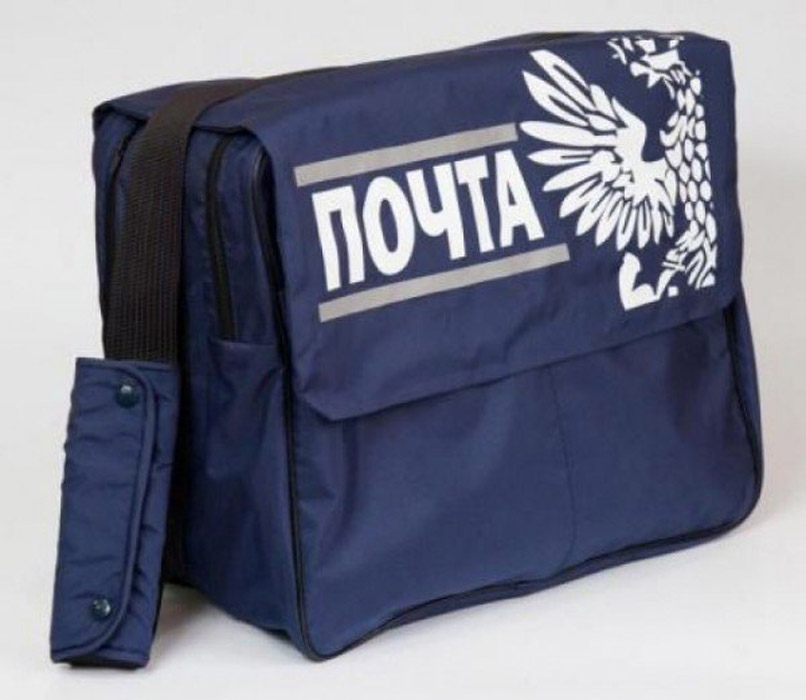 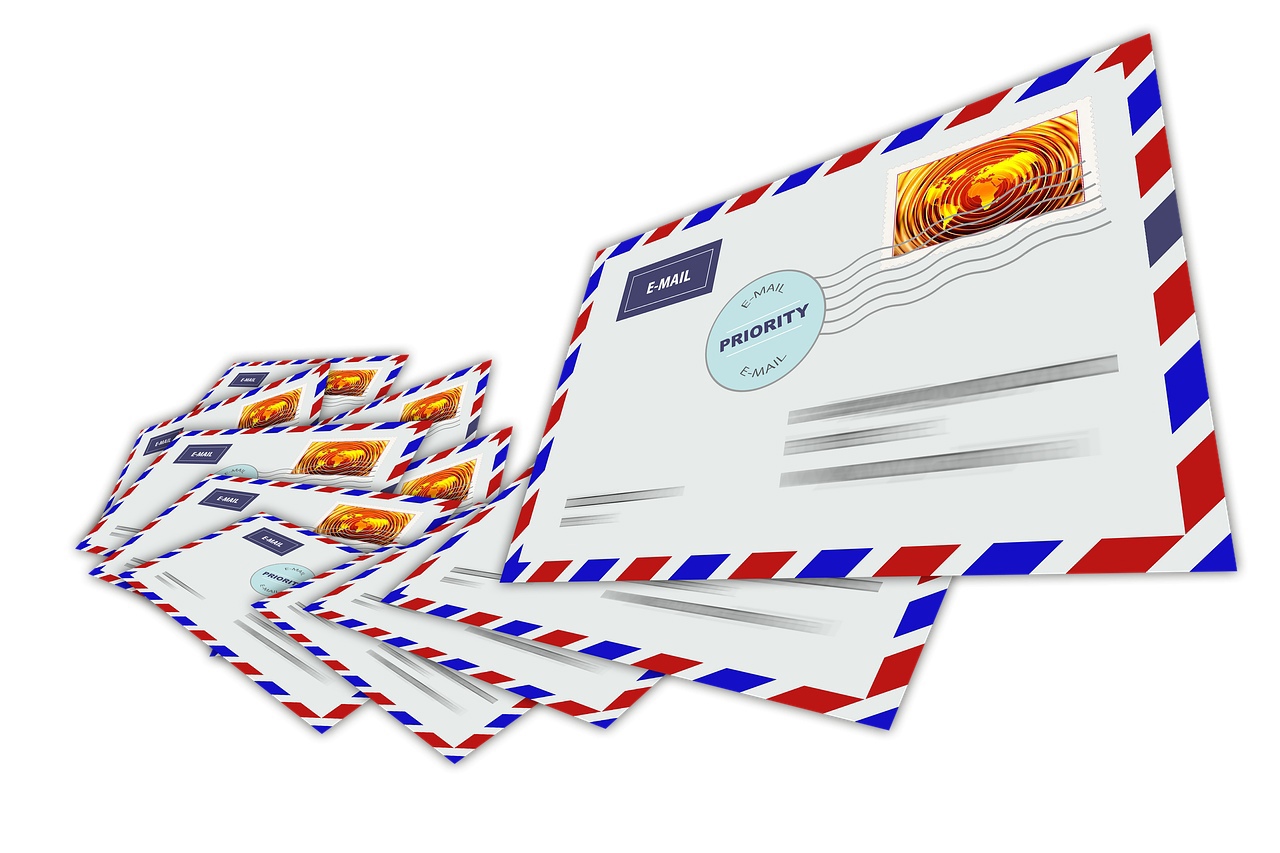 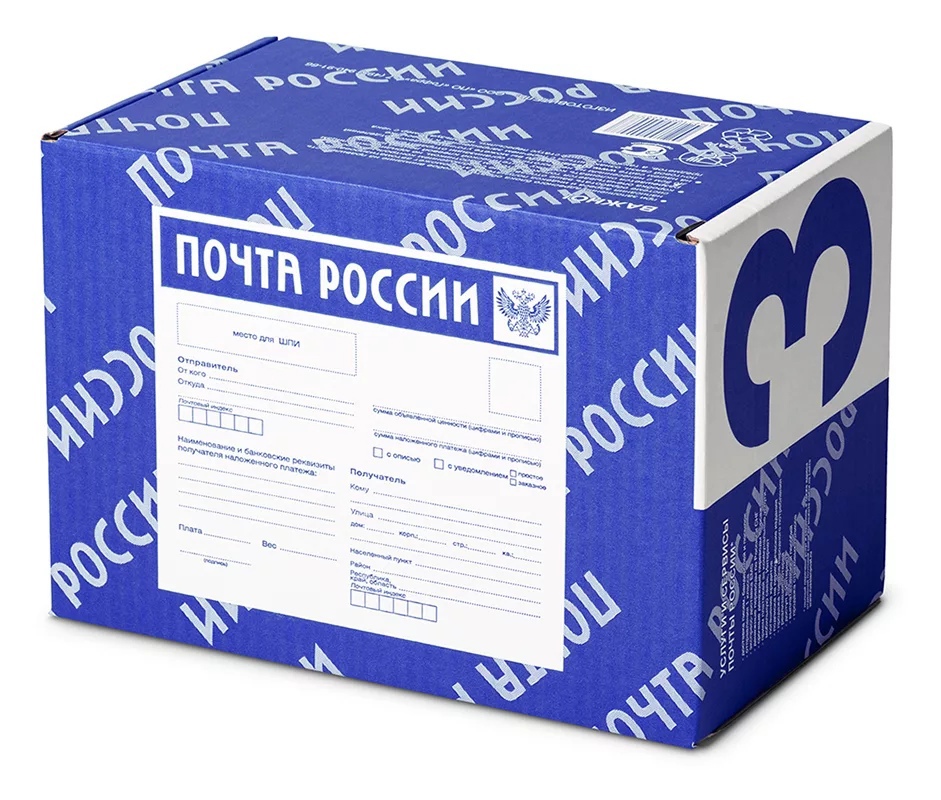 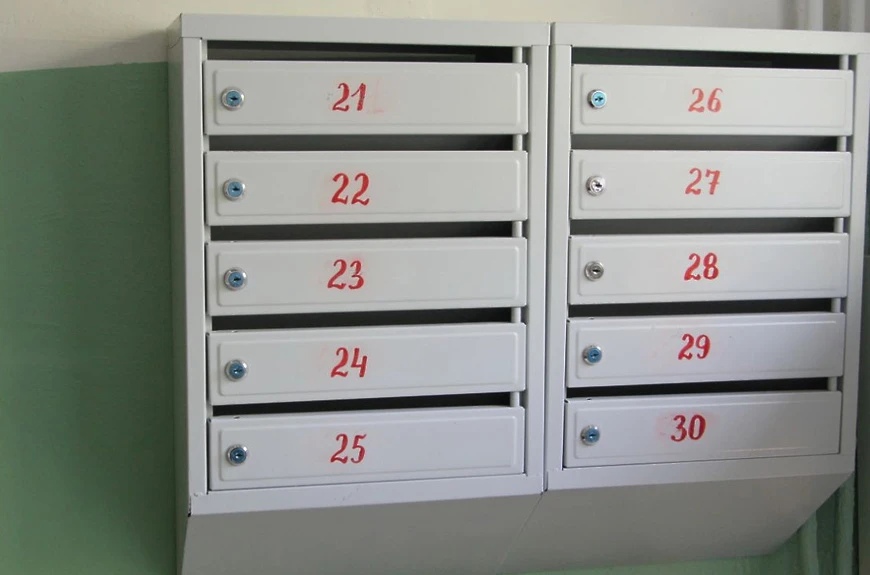 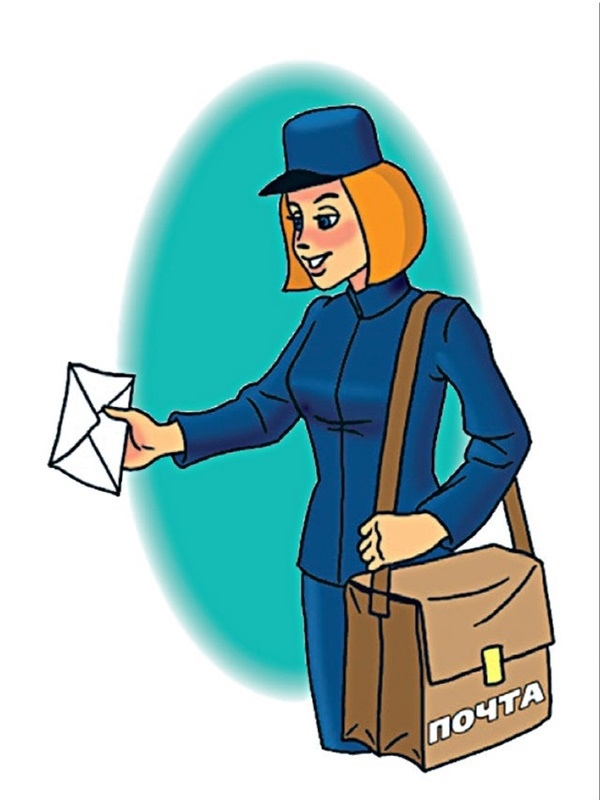 Кому нужны эти предметы?
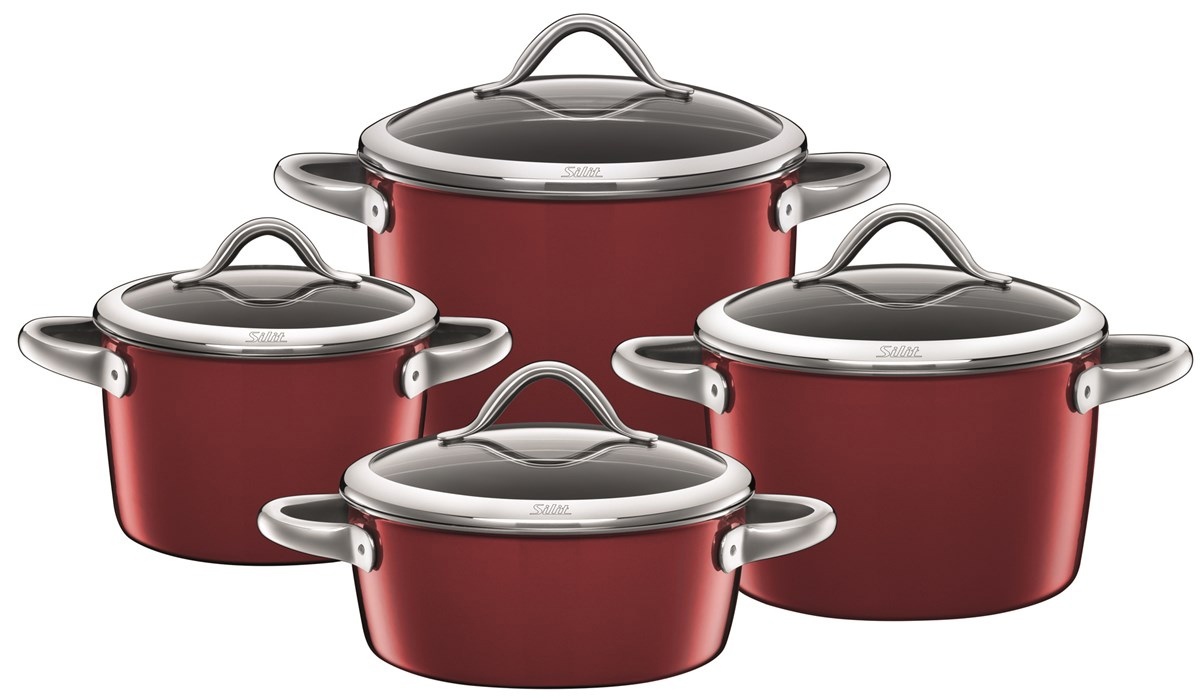 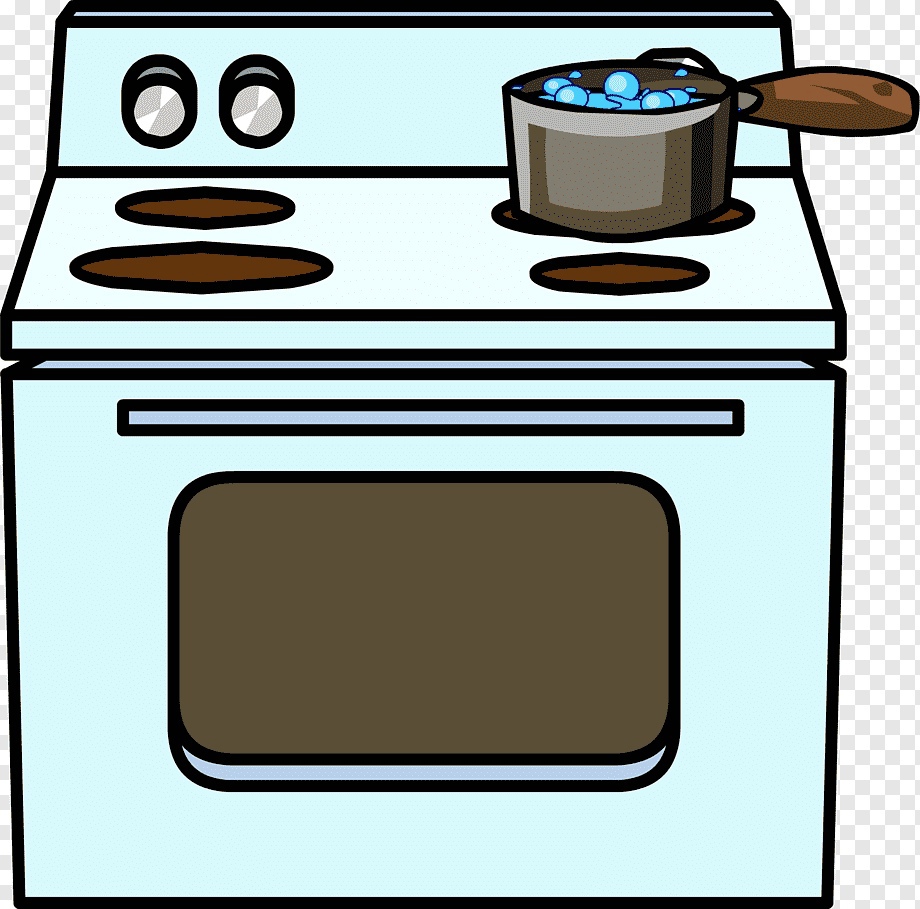 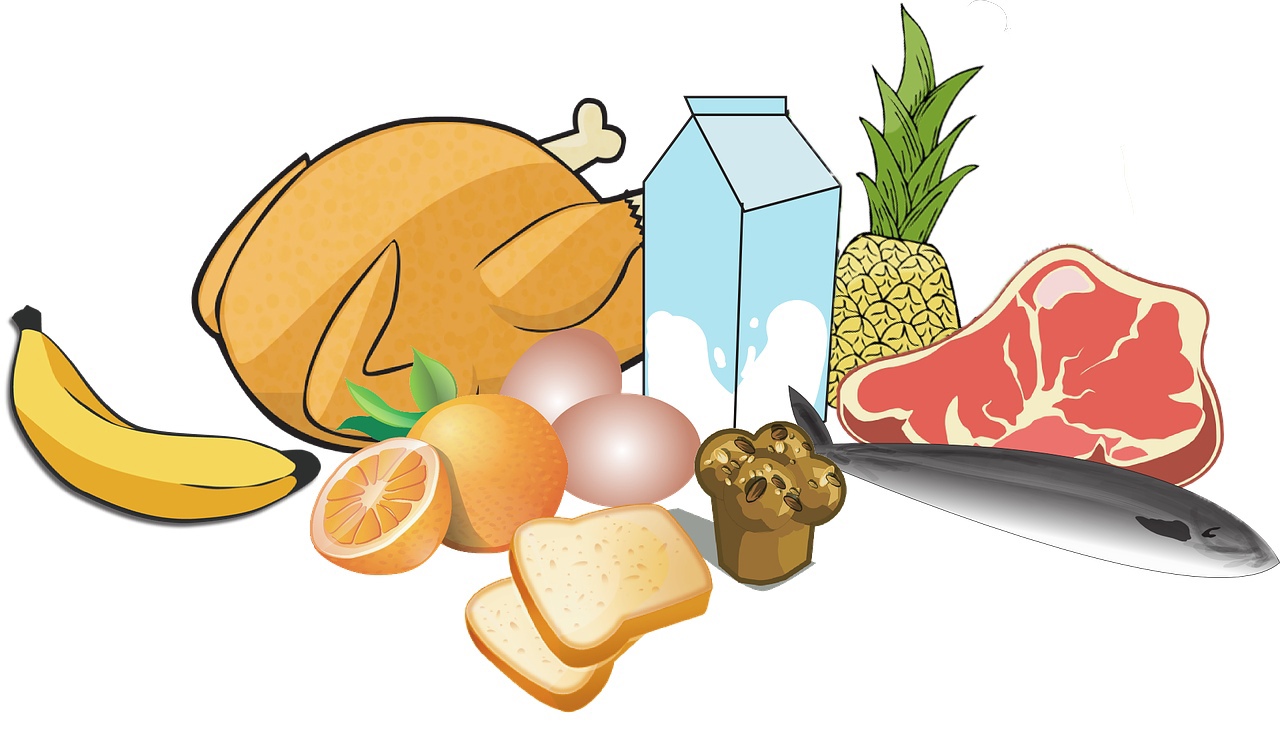 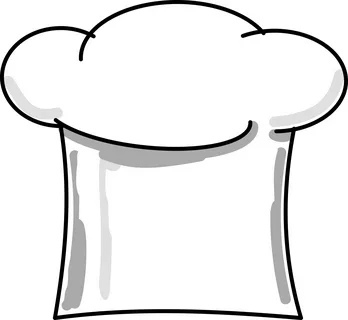 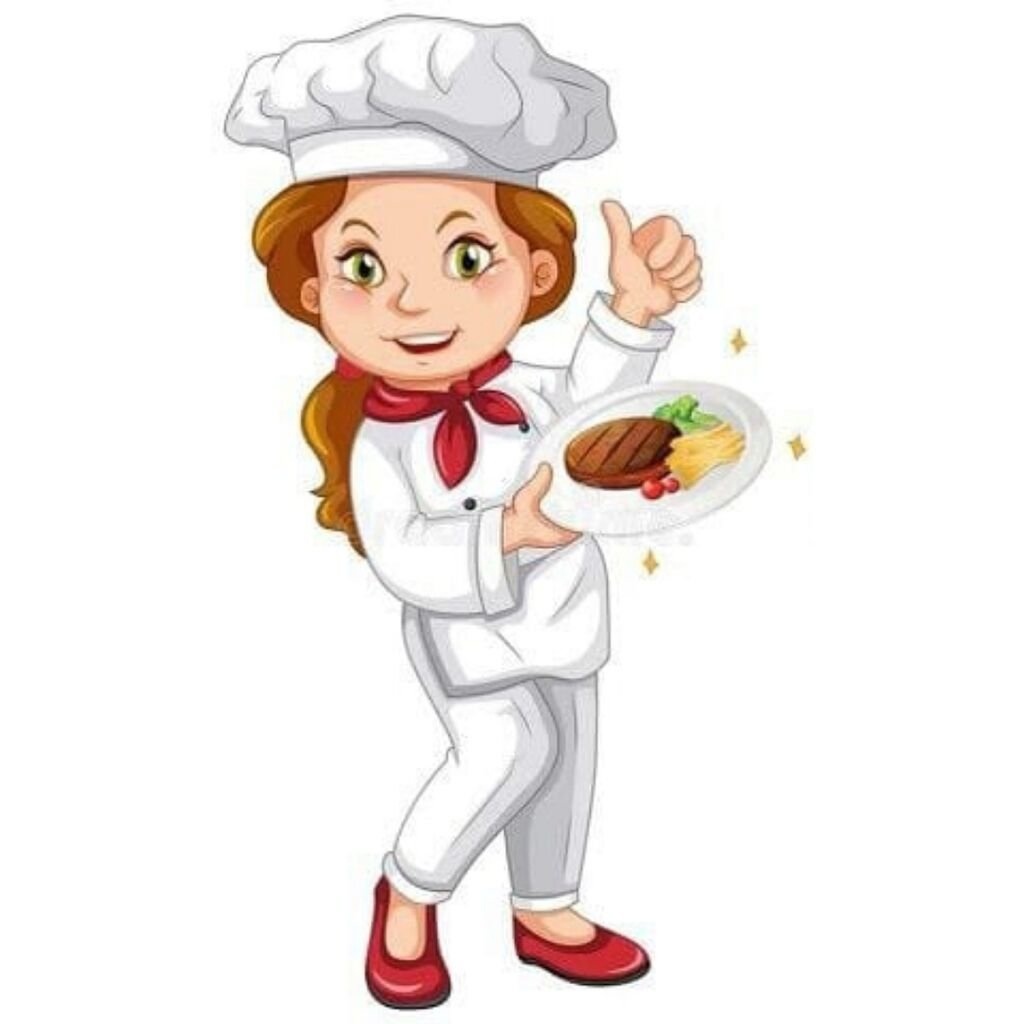 Кому нужны эти предметы?
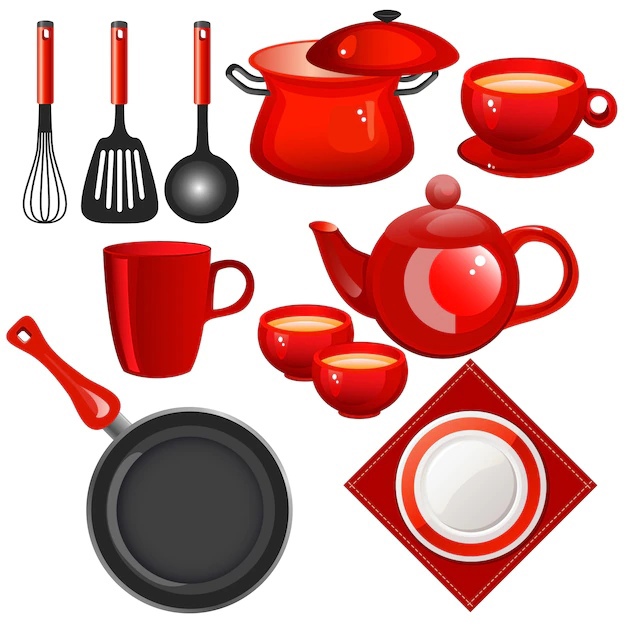 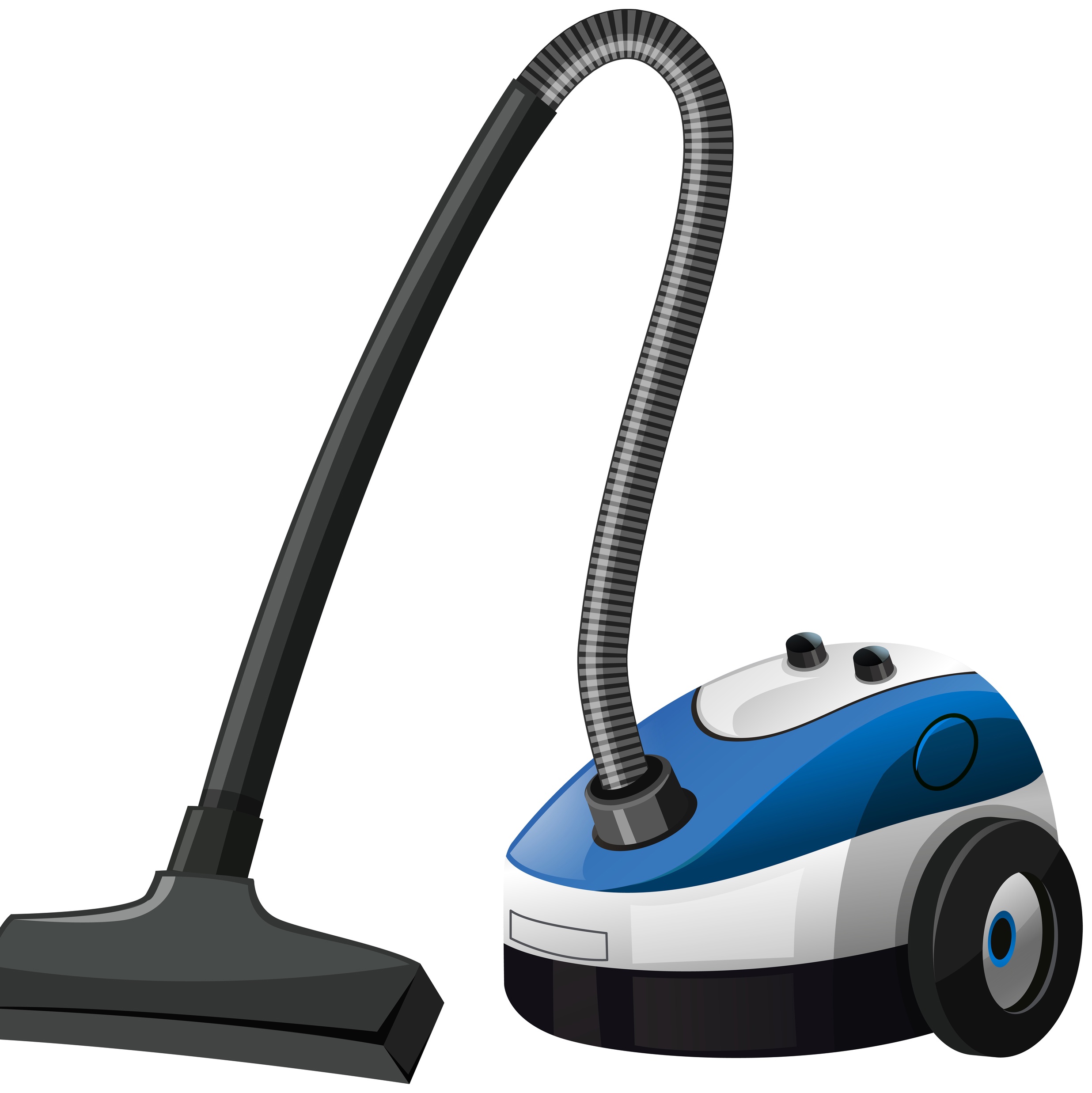 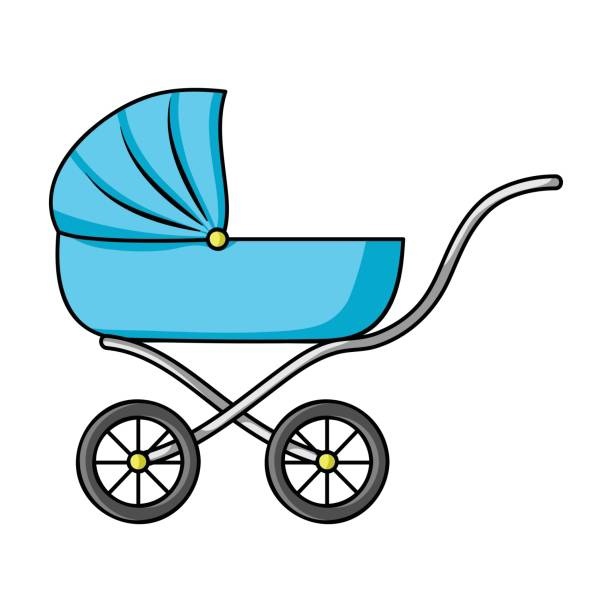 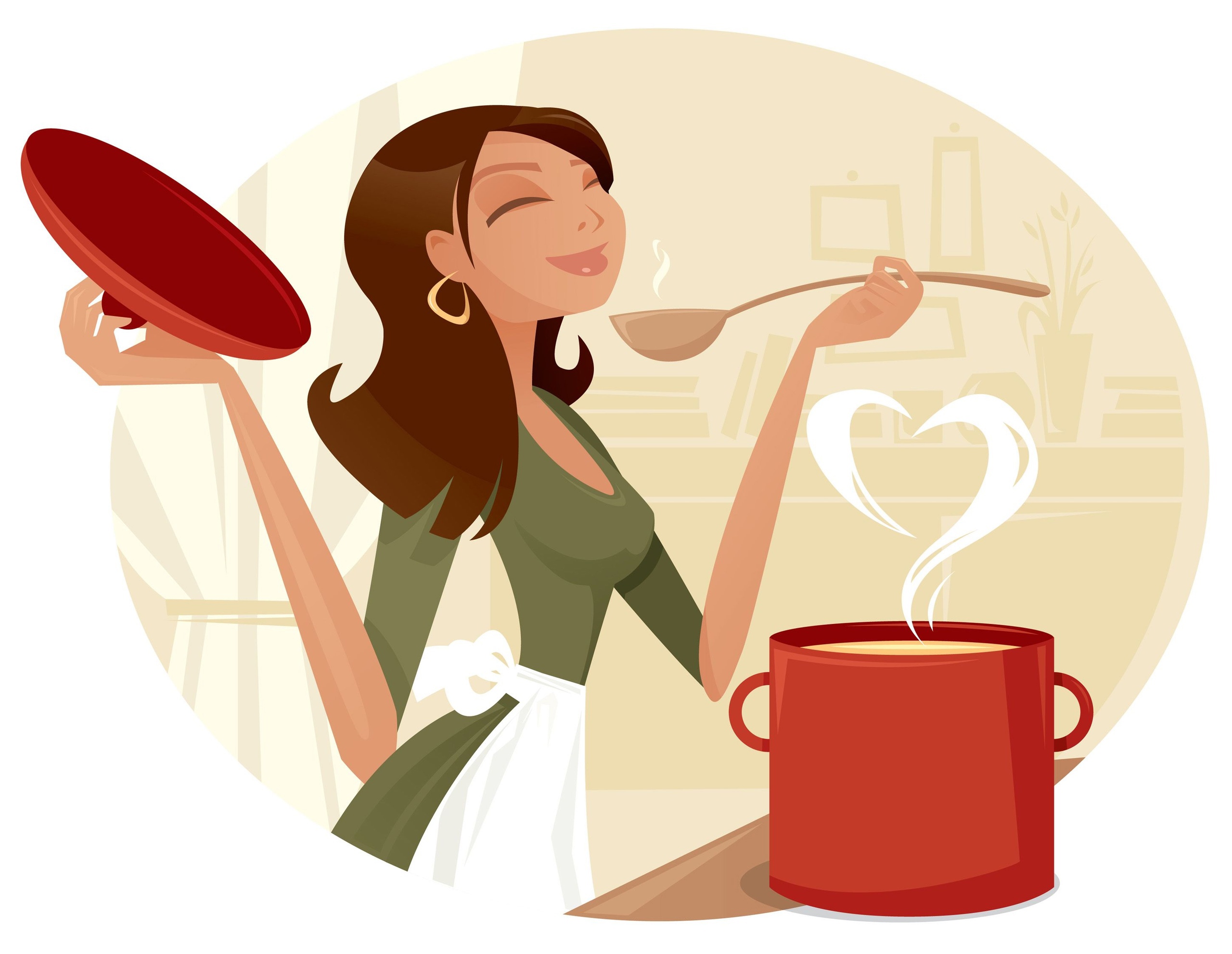 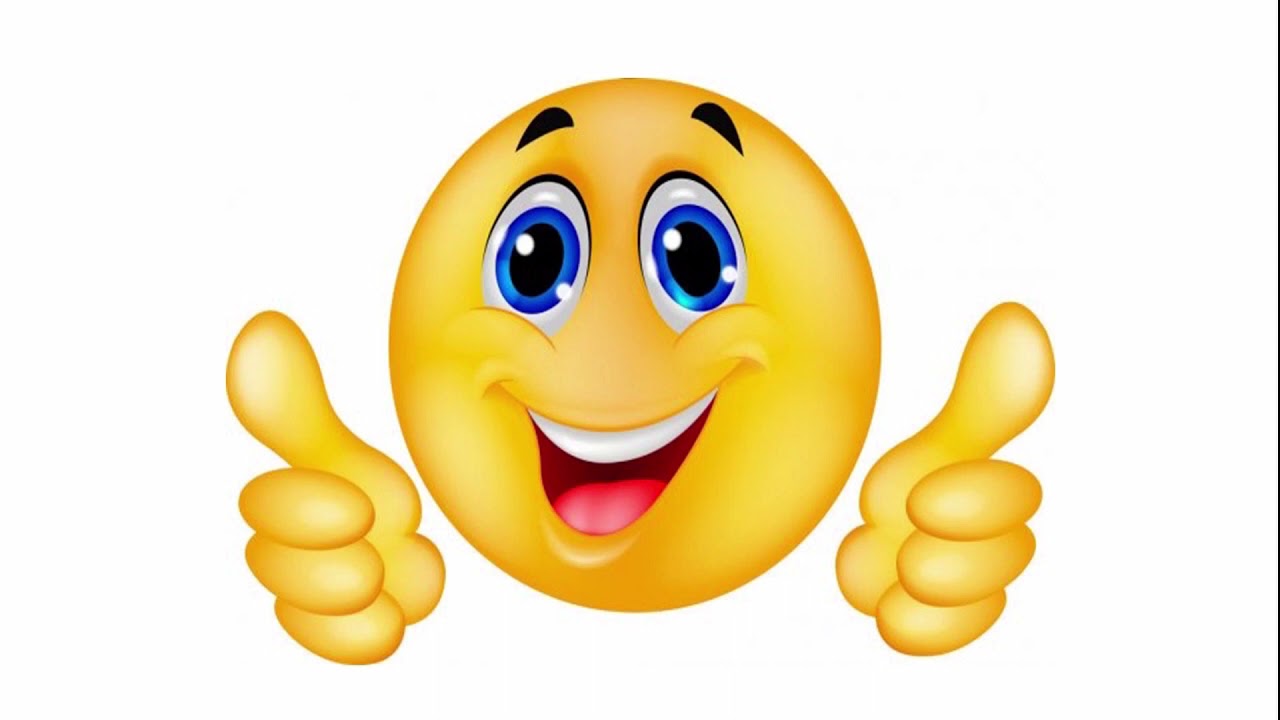